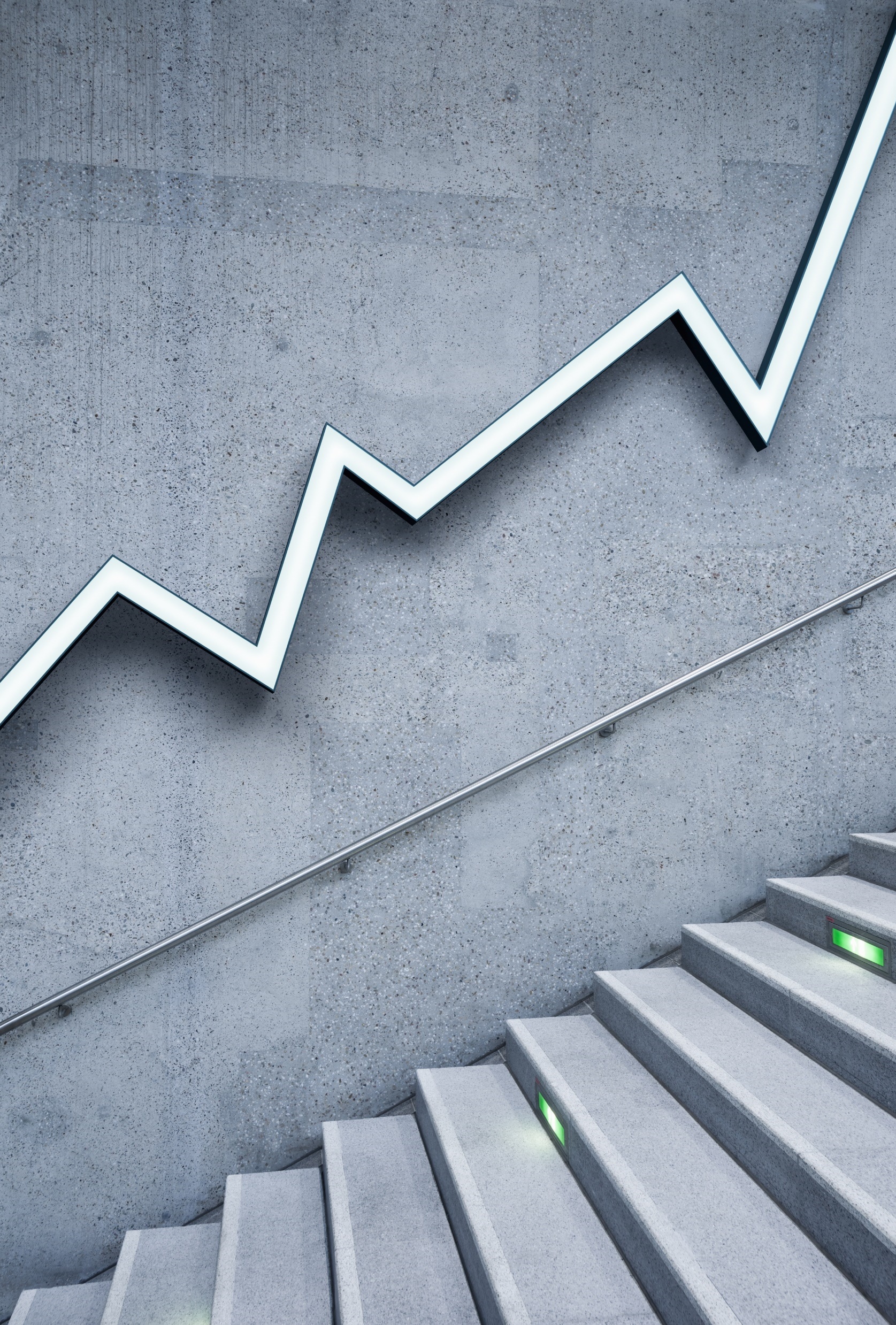 Menadžment u hotelijerstvu
VEŽBE

                                      Marko Ilić
Ko je ko:
Da li ste radili u hotelu i na kojoj poziciji?
Kakva su vam radna iskustva?
Kako vam se čini menadžment tog hotela?
Kakva je radna atmosfera?
Ako vodite računa o vašim zaposlenima, oni će voditi računa o vašim gostima.
-Richard Branson-
Svrha vežbi
Upoznavanje sa praktičnim načinom rada u hotelijerstvu kroz razmenu iskustava i vežbe.
Osnovna pravila:
Dolazak na vreme 
Poštovanje drugih 
Bez korišćenja mobilnih telefona
Teme vežbi:
Menadžment i osnovne kompetencije menadžera:
Planiranje i organizovanje
Liderstvo 
Komunikacija 
Motivacija
Teme vežbi:
Organizaciona struktura menadžmenta u hotelu po sektorima:
Menadžment ljudskih resursa – Izrada biznis plana, planiranje zaposlenih 
Menadžment sektora soba – Izrada biznis plana, paniranje troškova soba 
Menadžment hrane i pića – Izrada biznis plana, planiranje prihoda i troškova
Menaždment prodaje i prihoda - Izrada biznis plana – planiranje prihoda soba i drugih prihoda
Filozofija uspešnog hotela
Vežba:
Podelite se u grupe, Vlasnici – Zaposleni / Menadžeri
Vlasnici imaju viziju / Menadžeri moraju da realizuju viziju
Imate budžet od 20 miliona €:
Da otvorite hotel u gradu 
Da postanu brend
Da se držite slajda zaposleni /vlasnik / klijent
Jedan prezentuje viziju Vlasnika dok ostali iz grupe Menadžera postavljaju pitanja
Jedan student iz grupe Menadžera prezentuje dok Vlasnici postavljaju pitanja
Šta su kompetencije?
Veštine
Znanje
Stav
Vežba:
Podelite se u grupe:
Napišite koje su veštine neophodne u hotelijerstvu,
Napišite koje vrste znanja su neophodne u hotelijerstvu,
Napišite kakav stav je neophodan u hotelijerstvu
Menadžment u hotelijerstvu - vežbe
Pitanja i odgovori …